Lesson 3:Scott’s Muscle March
Quadratic Functions
[Speaker Notes: This lesson is the third in a series of lessons exploring the underlying features that make a function quadratic and the situations that quadratic functions model.  The focus of this lesson is understanding that the first difference of a quadratic function is linear.  The lesson begins with a linear function that students are already familiar with from IM1, which is then summed to find a quadratic function.  The diagrams, tables, and recursive equations are all essential in helping students see that the first difference of a quadratic function is linear.  This is the last lesson in which students model a function from geometric diagrams.  As the unit progresses, students will be introduced to continuous quadratic functions that have a maximum rather than a minimum and compare a quadratic function to an exponential function.]
Model a quadratic function with tables, graphs, and equations.

Understand the first difference of a quadratic function.
Unit 1 ● Lesson 3
Scott’s Muscle March
Scott was determined to eat right and get in shape.  He joined a gym and added push-ups to his daily exercise routine.  He started keeping track of the number of push-ups he completed each day in the bar graph, with day one showing he completed three push-ups.  After four days, Scott was certain he could continue this pattern of increasing the number of push-ups for at least a few months.
Model the number of push-ups Scott will complete on any given day.  Include both explicit and recursive equations.
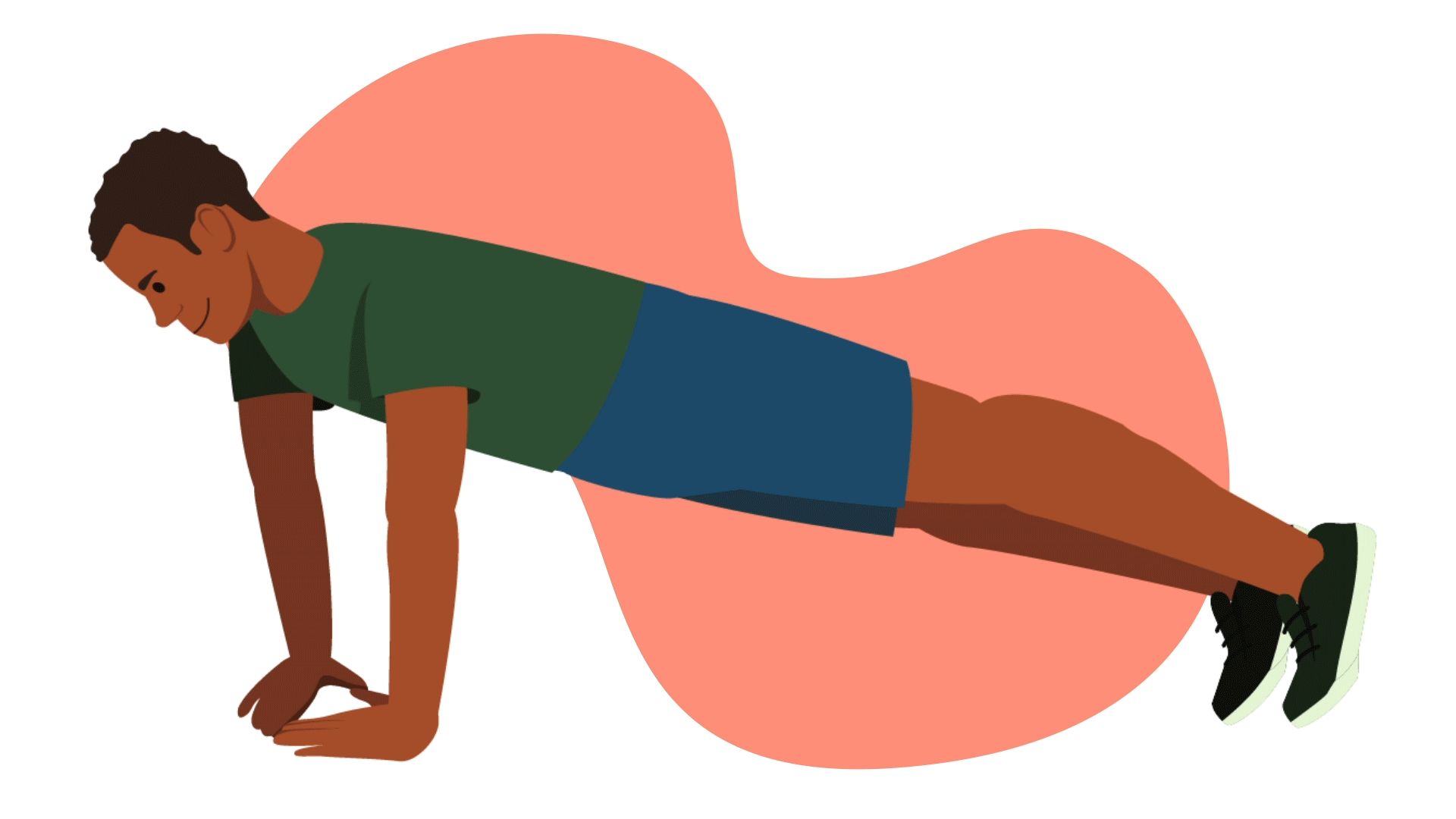 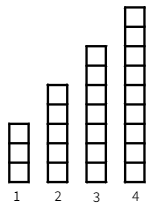 Unit 1 ● Lesson 3
[Speaker Notes: Make sure students know that this content is building off what we did in the prior class.  Stop here and have students use what they learned last class to develop their explicit and recursive equations for this model.

Monitor Student Thinking: Encourage students to use colored pencils to mark up their diagram and show their thinking.  Be sure students understand that right now, they are only looking at how many push-ups Scott does in any given day.

Connect Student Thinking: Once about 70% of the class has completed the problem, discuss the problem with students and include a table, a recursive equation, and an explicit equation in the discussion.  Make sure that students can justify that this is a linear equation with a constant rate of change of 2 push-ups per day using all representations.]
Scott’s Muscle March
Scott’s gym is sponsoring a “Muscle March” promotion.  The goal of “Muscle March” is to raise money for charity by doing push-ups.  Scott has decided to participate and has sponsors that will donate money to the charity if he can do a total of at least 500 push-ups, and they will donate an additional $10 for every 100 push-ups he can do beyond that. So now Scott is going to track the total number of push-ups done up to any given day of the month.
Estimate the total number of push-ups that Scott will do in a month if he continues to increase the number of push-ups he does each day in the pattern shown.
Unit 1 ● Lesson 3
[Speaker Notes: Now you’ve discussed problem 1, present the new situation and allow students a moment to comprehend what is being asked.  Guide students to the realization that Scott is now looking at the total number of push-ups he’s doing over the month rather than just his daily amount.  Give students about 30 seconds to think and develop what they feel is a good estimate of how many push-ups he will be able to do in a month if he holds to this pattern.  The idea here is to acclimate students to the context before they start digging into the mathematics.  Our next step is to draw a diagram to show the total number of push-ups in each day of the month and then use that diagram to build out our mathematical model.]
Scott’s Muscle March
Draw the diagram that shows the total number of push-ups that Scott has done in the month at the end of each day.






How many push-ups will Scott have done after a week?
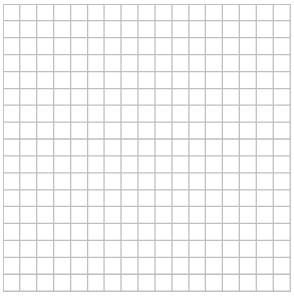 Unit 1 ● Lesson 3
[Speaker Notes: Let students work individually and encourage the use of more color and annotations to their diagram.  Once most students have drawn a new diagram, encourage them to begin sharing with each other and complete the task provided with their partners or group.  Allow them to complete these two tasks before moving on to the larger task for #5.]
Scott’s Muscle March
Model the total number of push-ups that Scott has completed on any given day during “Muscle March.”  Include both recursive and explicit equations.

Consider and model on your own for a few moments before we come together as a class to discuss our findings.
Unit 1 ● Lesson 3
[Speaker Notes: Monitor Student Thinking: As you make the rounds, support students in the design of that initial diagram, this will be critical to writing equations.  Look for students who “slide” the previous day’s value over to get the current day or stack the current day on top of the previous.  Both methods are useful, though the method of sliding the days together makes the explicit equation much easier to see.  Encourage students to use tables, graphs, both recursive and explicit equations as they work through this task.  Listen for students to identify that the overall function has become quadratic and connect that to the linear growth of the function.  If students are having trouble with the equations, assist by guiding them back towards the other representations first.

Sequence Student Thinking: Prepare for the discussion by selecting a student who made a table that shows the first and second differences and sees that the first difference is the number of push-ups added each day to the monthly total.  Next, find a student to share who connected to the same idea and used a diagram to write a recursive equation.  Identify a student who has a vertically stacked diagram and a graph to help the class to see how the growth of the function appears in the graph.  Finally, select a couple of students who have used the diagram in different ways to write an explicit equation.]
Scott’s Muscle March
Model the total number of push-ups that Scott has completed on any given day during “Muscle March.”  Include both recursive and explicit equations.

Discuss with a partner or your table group what patterns you discovered.
Unit 1 ● Lesson 3
[Speaker Notes: Monitor Student Thinking: As you make the rounds, support students in the design of that initial diagram, this will be critical to writing equations.  Look for students who “slide” the previous day’s value over to get the current day or stack the current day on top of the previous.  Both methods are useful, though the method of sliding the days together makes the explicit equation much easier to see.  Encourage students to use tables, graphs, both recursive and explicit equations as they work through this task.  Listen for students to identify that the overall function has become quadratic and connect that to the linear growth of the function.  If students are having trouble with the equations, assist by guiding them back towards the other representations first.

Sequence Student Thinking: Prepare for the discussion by selecting a student who made a table that shows the first and second differences and sees that the first difference is the number of push-ups added each day to the monthly total.  Next, find a student to share who connected to the same idea and used a diagram to write a recursive equation.  Identify a student who has a vertically stacked diagram and a graph to help the class to see how the growth of the function appears in the graph.  Finally, select a couple of students who have used the diagram in different ways to write an explicit equation.]
Scott’s Muscle March
Model the total number of push-ups that Scott has completed on any given day during “Muscle March.”  Include both recursive and explicit equations.

Discuss with a partner or your table group what patterns you discovered.
Unit 1 ● Lesson 3
Will Scott meet his goal and earn the donation for charity?  Will he earn the bonus?  If so, how much will that bonus be?  Be prepared to explain your answer.
Unit 1 ● Lesson 3
[Speaker Notes: March has 31 Days so at the end of the month n=31.

Scott will indeed reach his goal of 500 push-ups and will, in fact, slightly more than double it to earn an extra $50 to charity.]
Characteristics of Quadratic Functions:
The first difference is ______, and the second difference is ______.
They are models for the sum of the terms in a ______ function.
The highest-powered term in a ______ equation is the ______ term.
Equations can also be written as two ______ factors.
They model situations with a change in ______ (like area).
Unit 1 ● Lesson 3
[Speaker Notes: The first difference is linear, and the second difference is constant.
They are models for the sum of the terms in a linear function.
The highest-powered term in a quadratic equation is the squared term.
Equations can also be written as two linear factors.
They model situations with a  change in two dimensions (like area).]
Unit 1 ● Lesson 3
[Speaker Notes: Students were introduced to different forms of a quadratic equation that all have a linear component in this lesson, which is a starting point for recognizing different forms of quadratic equations and how they relate.  This exit ticket checks on whether students understood which forms are actually quadratic.

Solution: A, C, and D.]
Unit 1 ● Lesson 3
[Speaker Notes: These problems are to prepare students for the Ready Section of their assignment where they will be applying the Distributive Property.  This is review from grade 7 (7.NS.A.2).

Ask students to work the problems individually and then have students share their solutions to each problem with a partner. Monitor the individual and partner work to see if there is a need to discuss either of these problems as a whole class. If so, have successful students share their solution processes for each problem, as needed.]
Unit 1 ● Lesson 3
[Speaker Notes: Working with Recursive Functions is review from IM1 and is important for students to notice patterns of change to contrast them with the nature of change for a quadratic function.  

Have students work on these problems individually and then have them share their solutions with a partner or their small group.  Monitor the individual and partner work to see if there is a need to discuss either of these problems as a whole class.  If so, have successful students share their solution processes for each problem, as needed.]